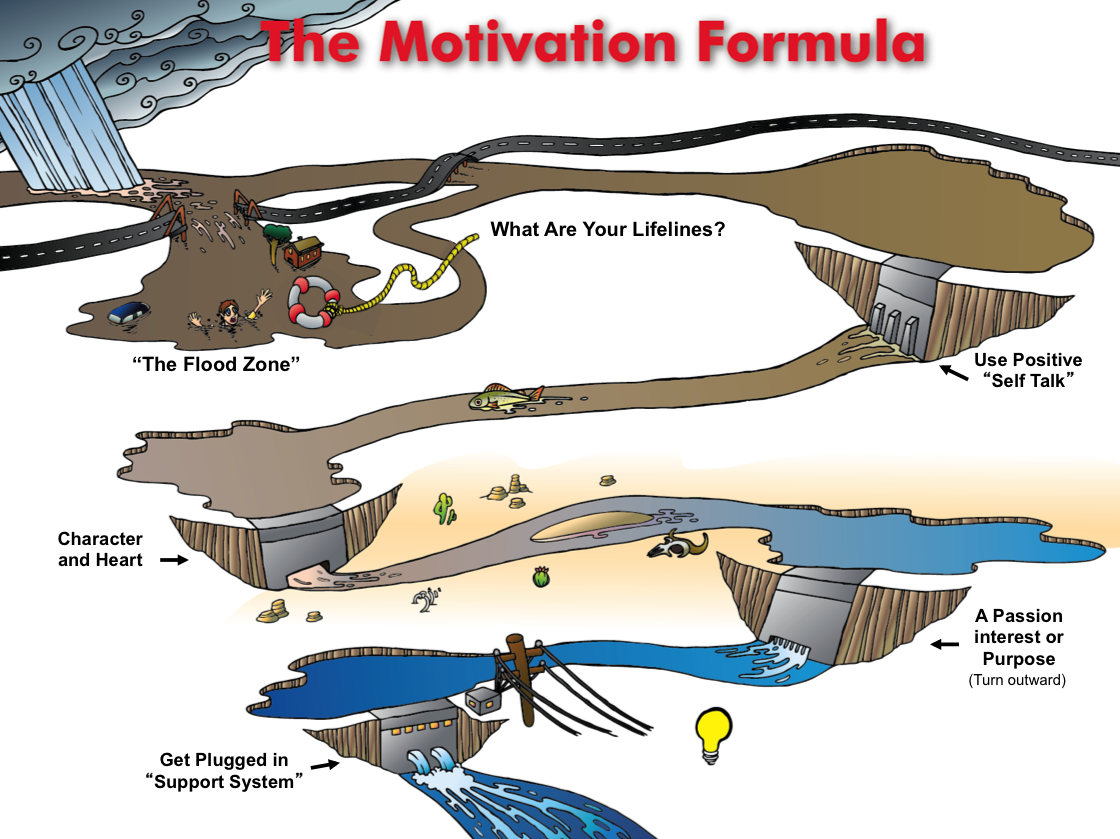 Motivation Formula
(Lesson Plan Template)
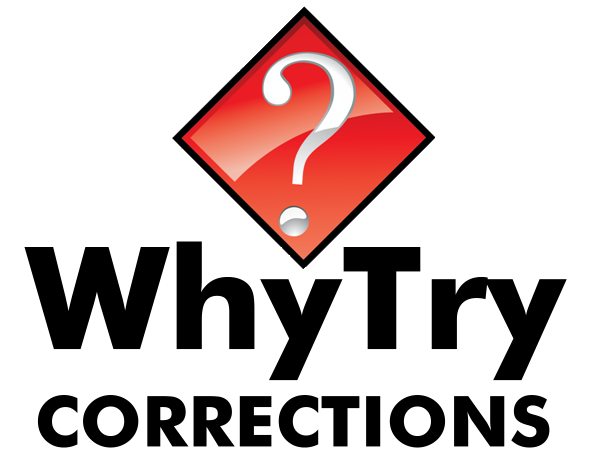 ATTENTION GETTER
Create your own attention-getter slide to start today’s lesson.  This slide may include music, a story, an object lesson, a "Surrendering the One-up" activity, a group poll, or a brief movie clip.
Motivation Formula
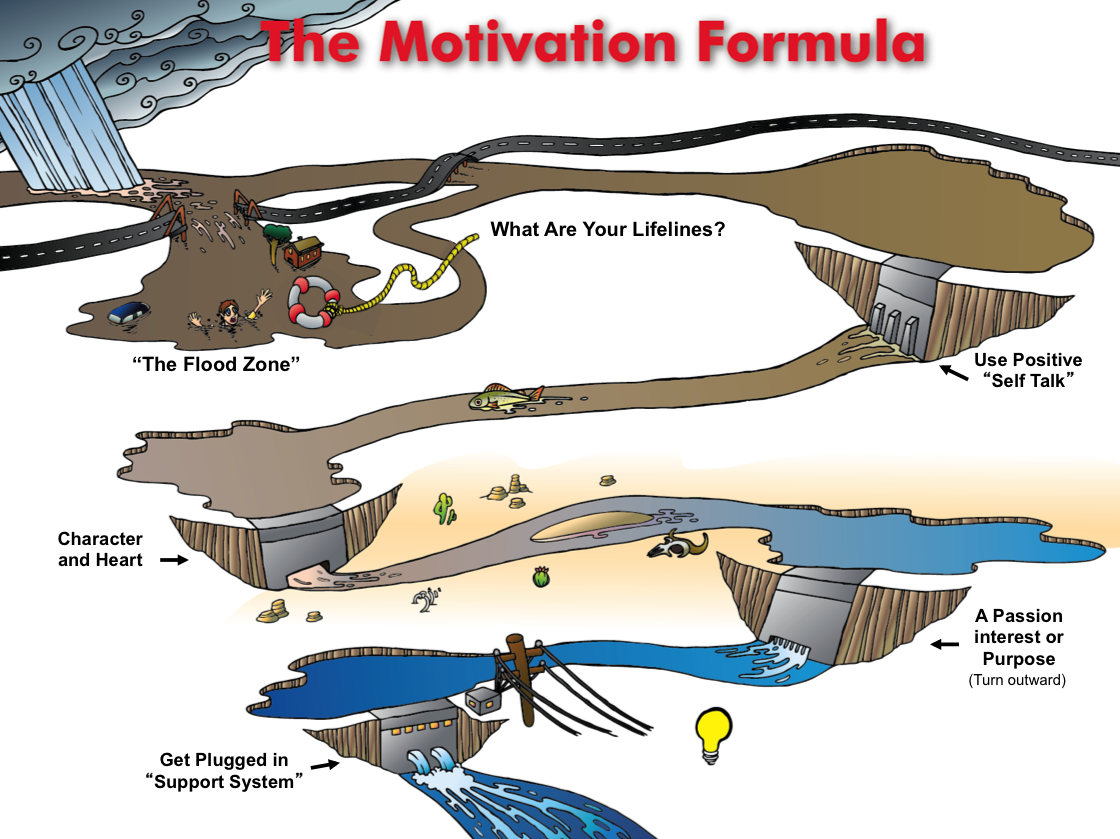 Complete Metaphor
Animated Metaphor Walkthrough
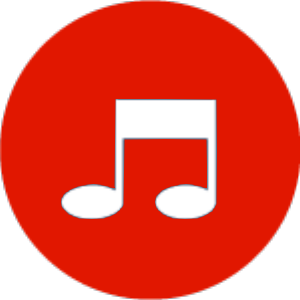 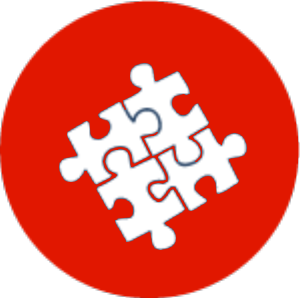 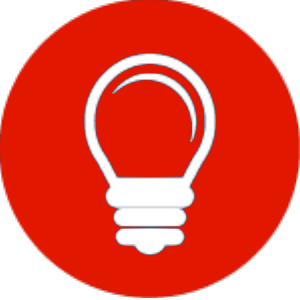 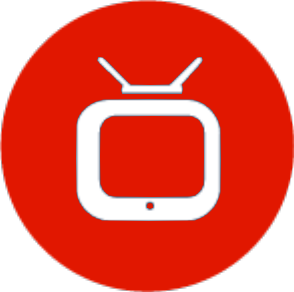 Music
Video
Learning
Journal
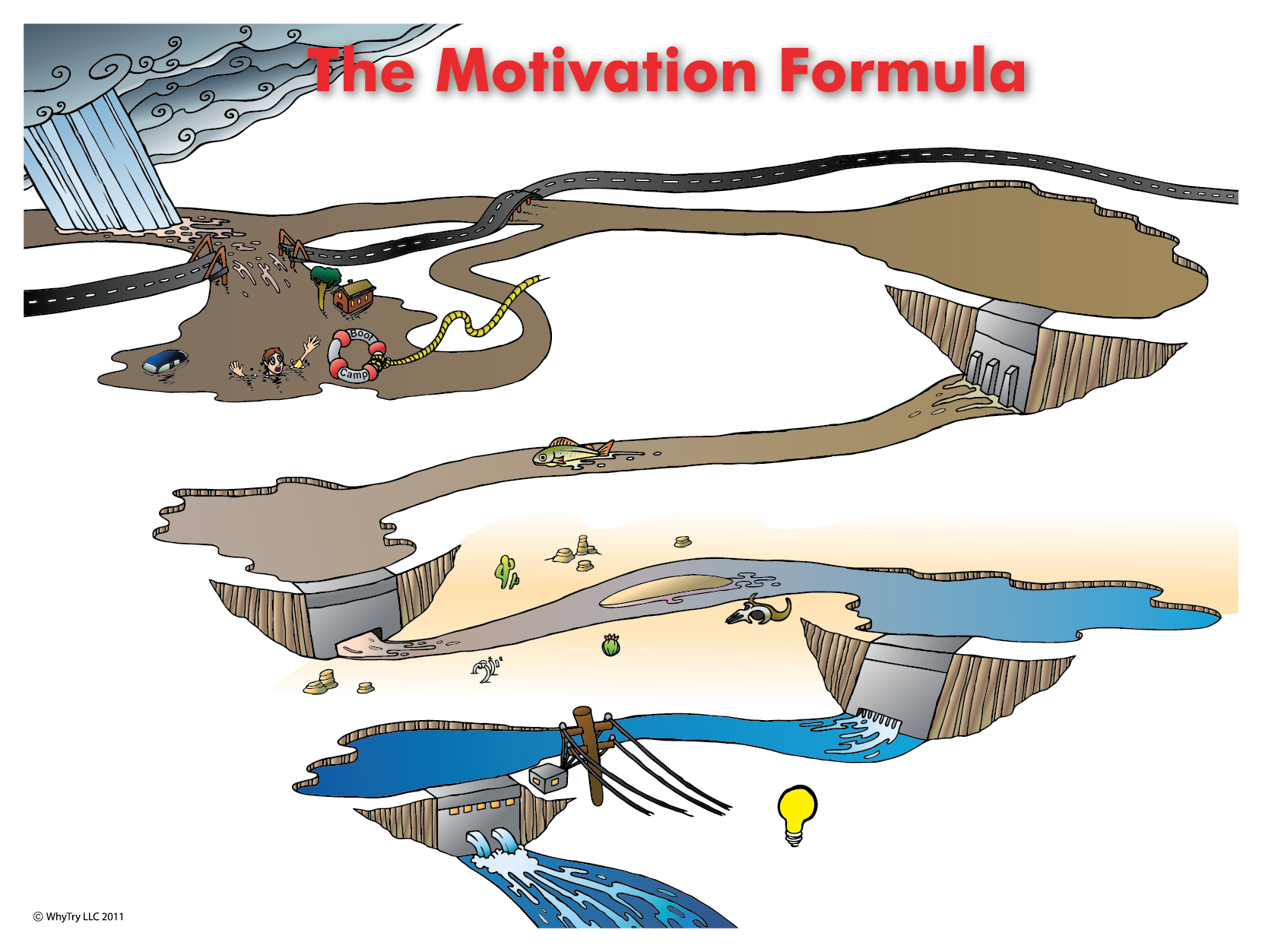 2
Positive
Negative
Choice
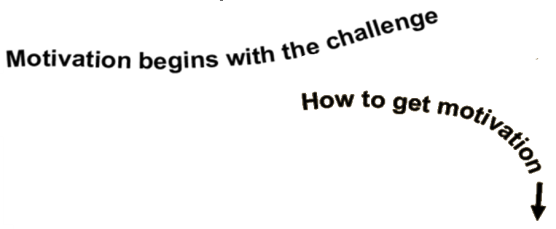 1
Challenges
Anger
3
What Are Your Lifelines?
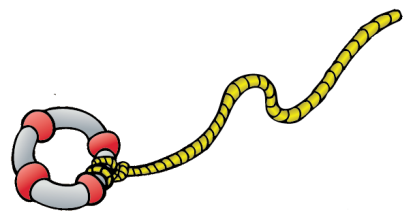 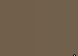 Damage
Who can help you out of the flood zoneat home? At school? With your peers?
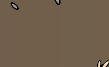 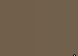 4
Use Positive “Self Talk”
“The Flood Zone”
Less Opportunityand Freedom
• Hurting self or others
• Less self-respect
• Energy dies
• Easy – “path of
  least resistance”
Use your inner voice to direct your motivation (energy) in a positive direction (i.e. I will try). It’s a positive direction if you’re not hurting yourself or others)
Focus self-talk on what you do have control over.
5
Character
and Heart
You go through the motions and don’t give up out of respect for people who care about you.
You don’t give up out of respect for yourself.
6
A Passion Purpose or Interest
(Turn outward)
WhyTry?
7
If channeled,challenges & anger can be converted into
Get Plugged in “Support System”
Opportunity, Freedom, Self-respect
Positive Motivation & Healing
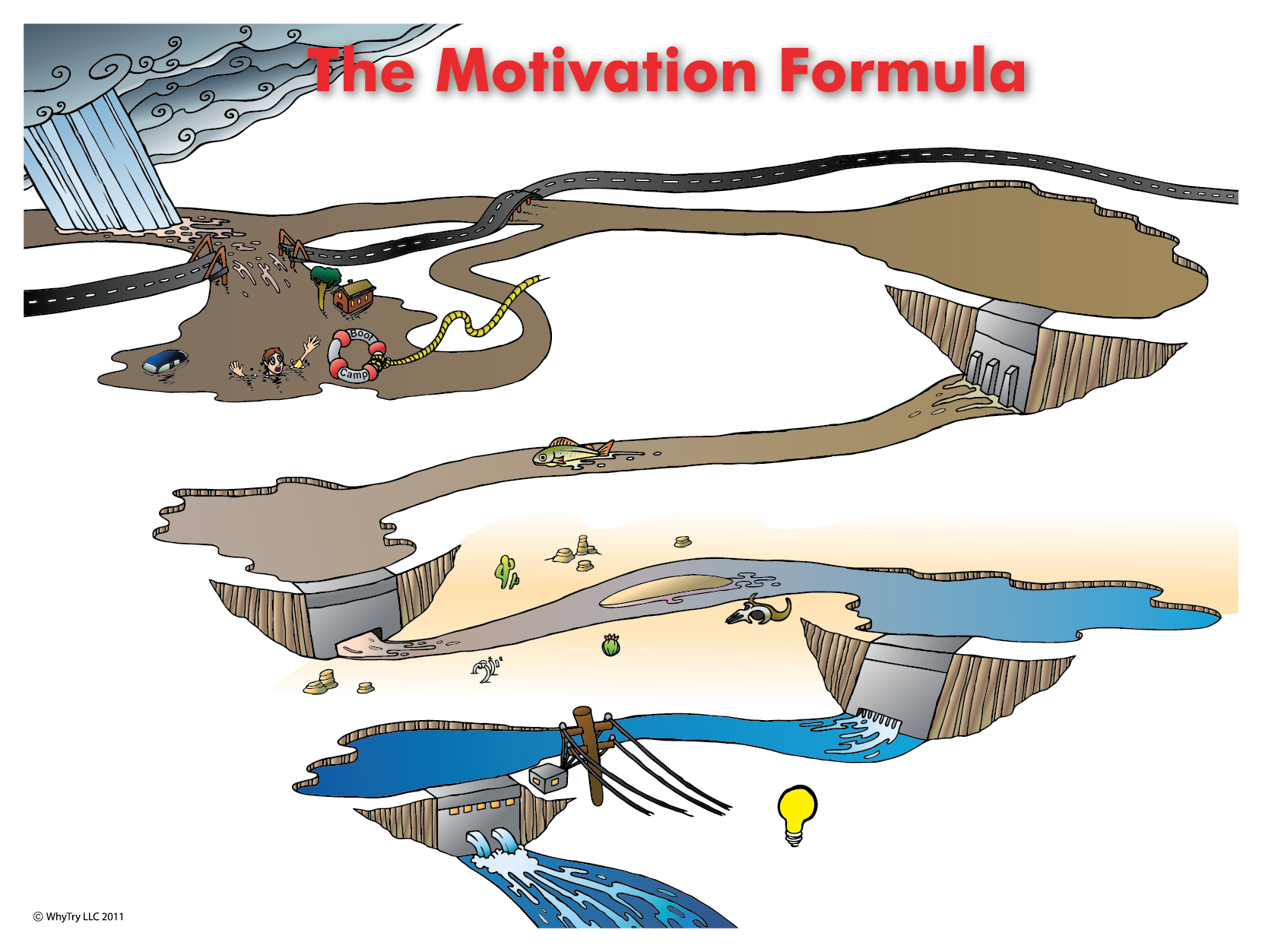 2
Positive
Negative
Choice
1
Challenges
Anger
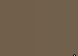 Damage
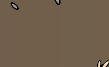 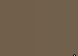 “The Flood Zone”
Less Opportunityand Freedom
• Hurting self or others
• Less self-respect
• Energy dies
• Easy – “path of
  least resistance”
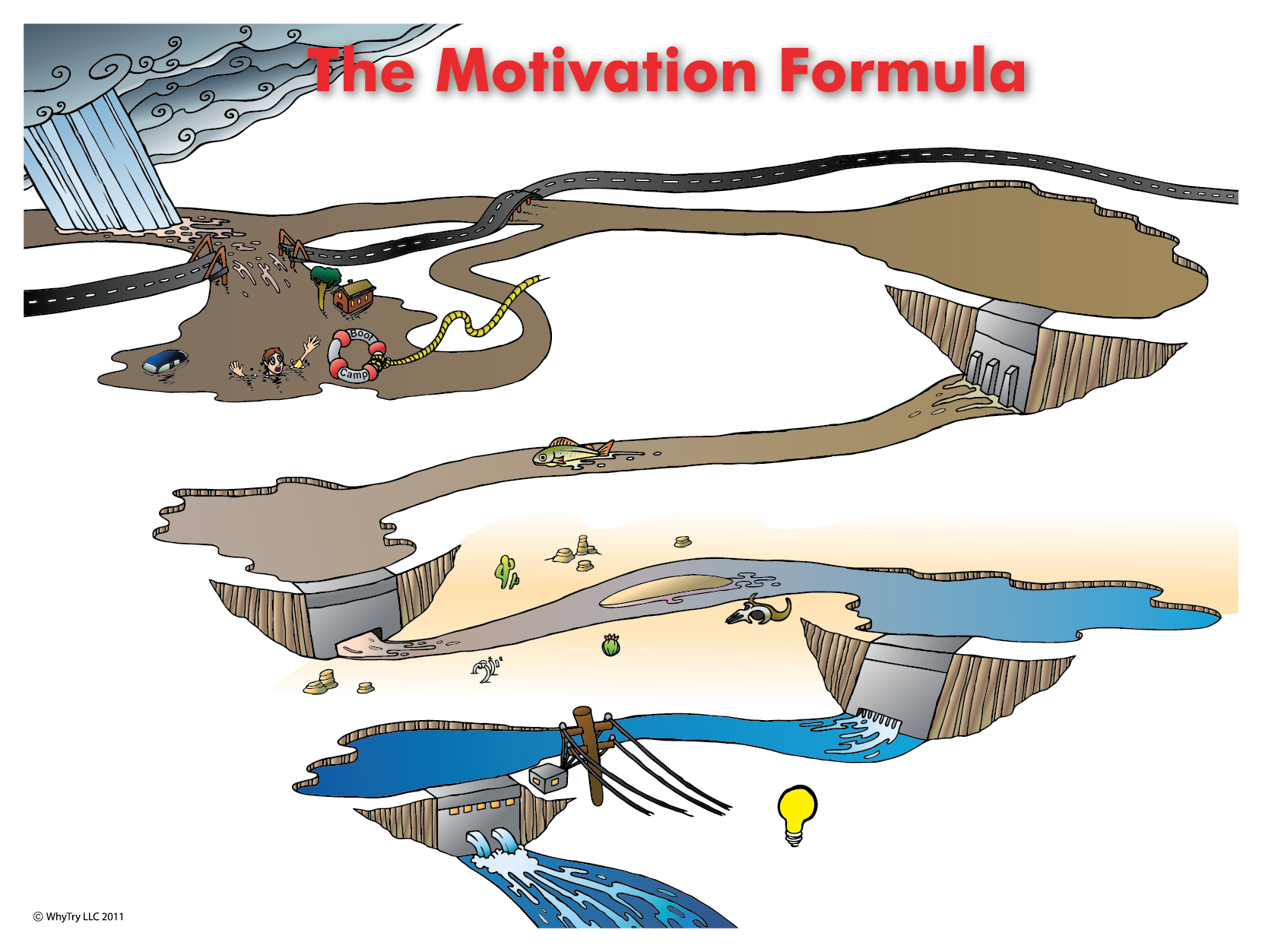 1
Challenges
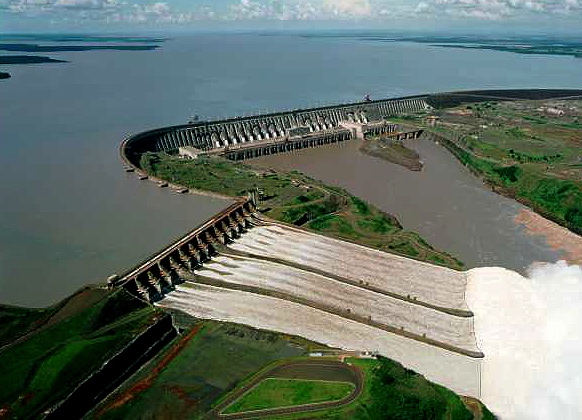 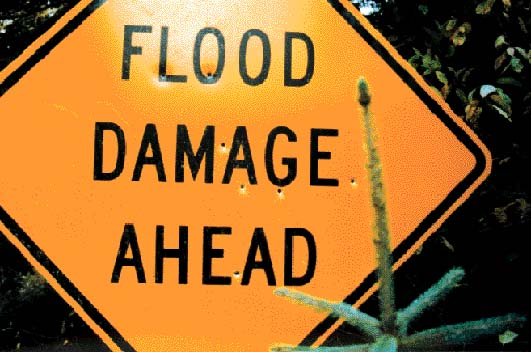 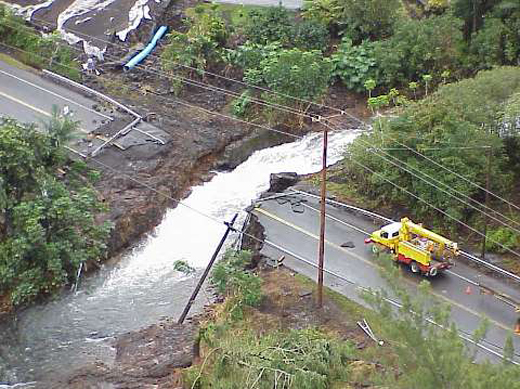 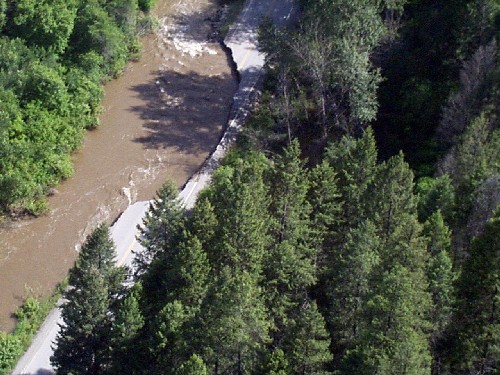 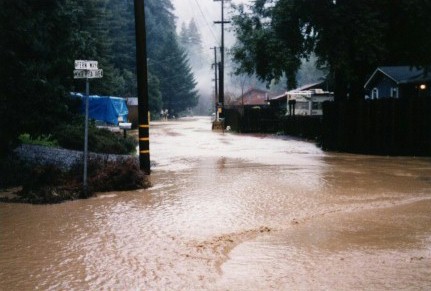 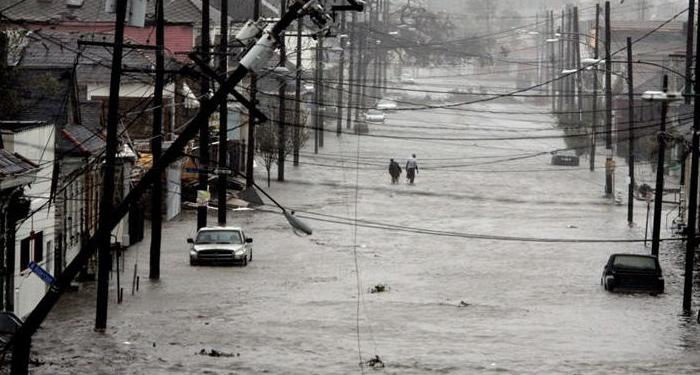 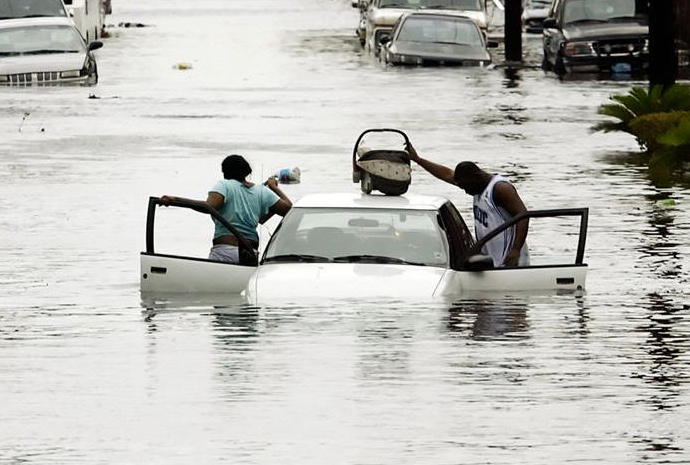 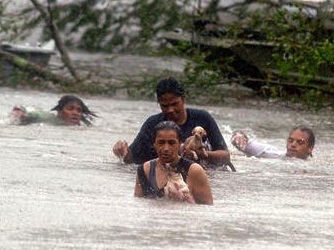 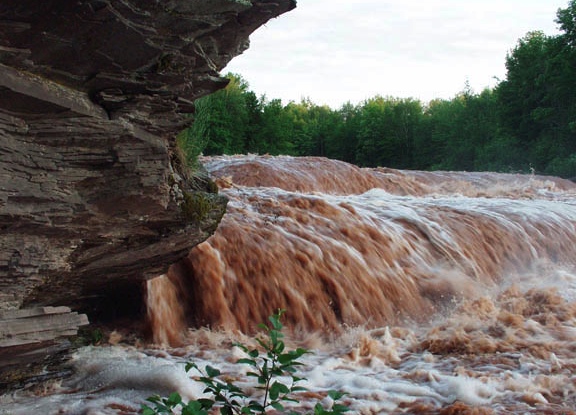 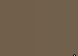 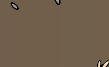 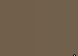 “The Flood Zone”
Less Opportunityand Freedom
• Hurting self or others
• Less self-respect
• Energy dies
• Easy – “path of
  least resistance”
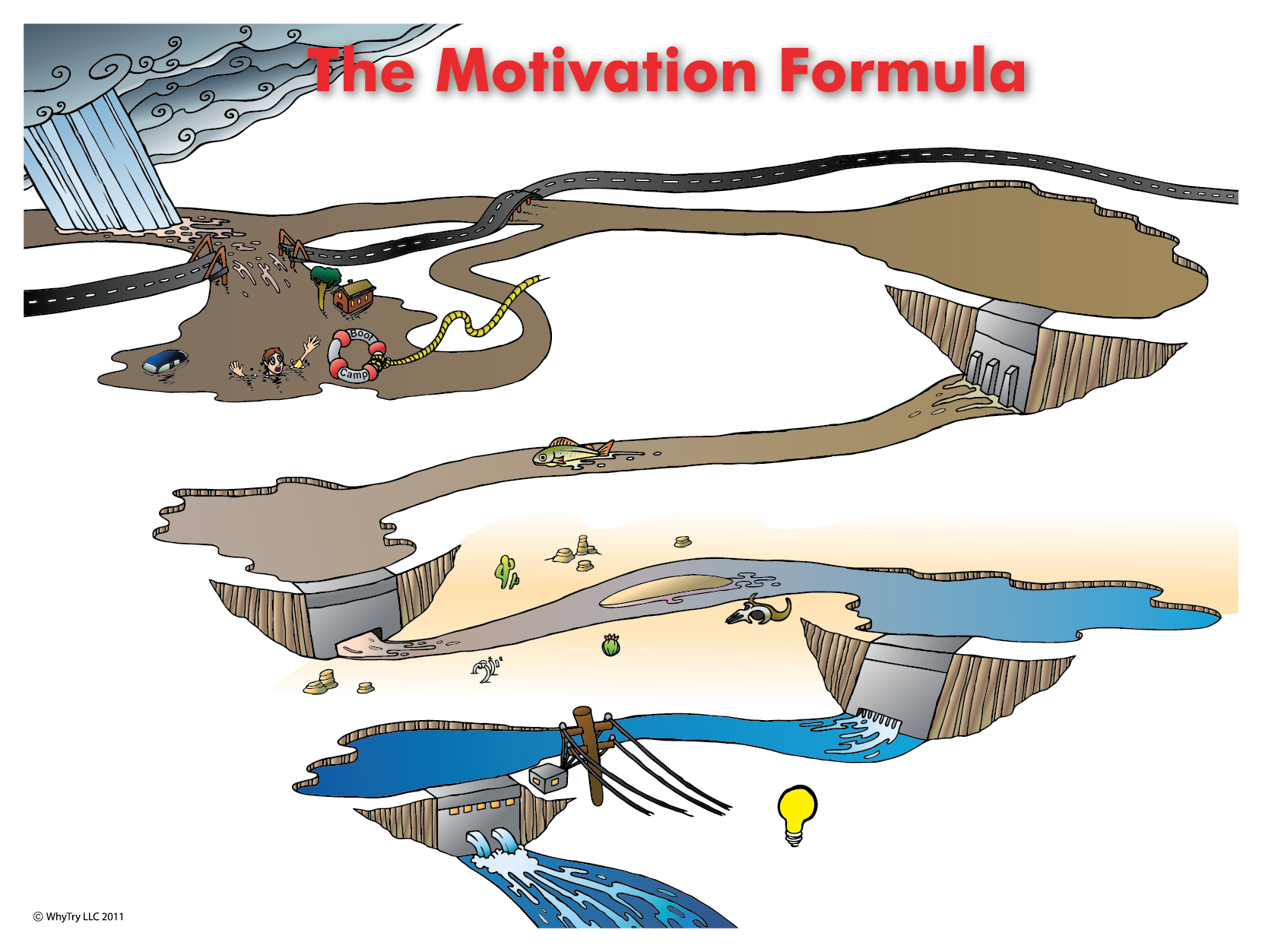 2
Positive
Negative
Choice
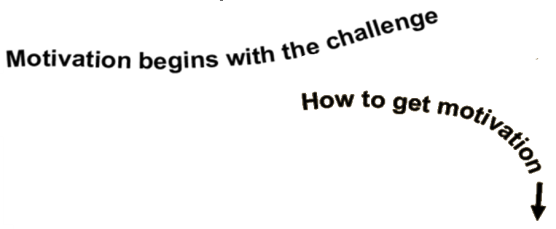 1
Challenges
Anger
3
What Are Your Lifelines?
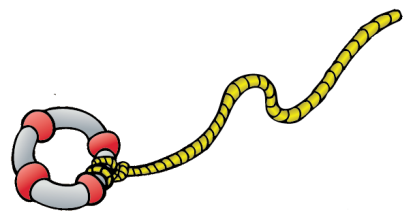 Who can help you out of the flood zone at home? At school? With peers?
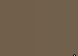 Damage
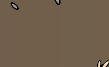 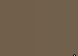 4
Use Positive “Self Talk”
“The Flood Zone”
Less Opportunityand Freedom
• Hurting self or others
• Less self-respect
• Energy dies
• Easy – “path of
  least resistance”
Use your inner voice to direct your motivation (energy) in a positive direction (i.e. I will try). It’s a positive direction if you’re not hurting yourself or others)
Focus self-talk on what you do have control over.
5
Character
and Heart
You go through the motions and don’t give up out of respect for people who care about you.
You don’t give up out of respect for yourself.
6
A Passion Purpose or Interest
(Turn outward)
WhyTry?
7
If channeled,challenges & anger can be converted into
Get Plugged in “Support System”
Opportunity, Freedom, Self-respect
Positive Motivation & Healing
Music
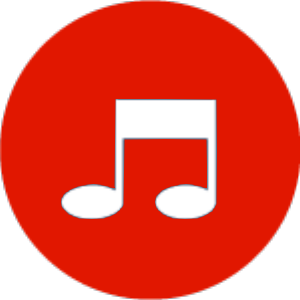 Create your own music activity slide. This may include a WhyTry music video, a song of your own, or a song a student has shared.
Activity
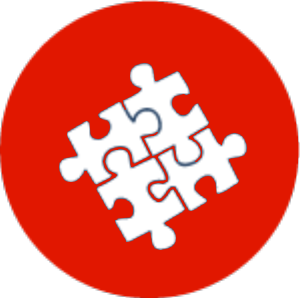 Create your own learning activity slide.  This may include either an object lesson, a group activity, or a group / movement activity.  This slide may include instructions /rules for the activity or a relevant visual prompt to introduce the activity.
Journal
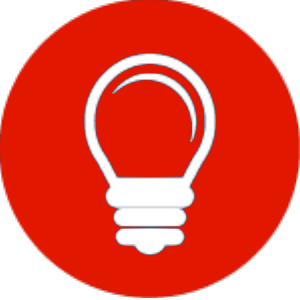 Create your own journal activity slide.  This slide may include an art activity, observation activity, or game plan exercise from the WhyTry student journal.  This slide may contain the actual journal page or a relevant visual prompt to introduce the journal activity.
Video
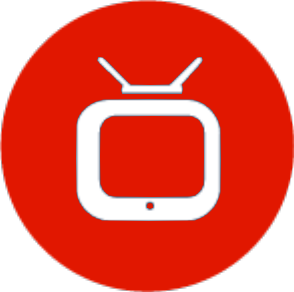 Create your own Video  Activity slide.  This slide may include one of WhyTry’s recommended YouTube clips that you have downloaded and embedded into this slide, or any other relevant video clip reinforcing some aspect of today’s lesson.  Videos may be funny, serious, documentary style, etc.  This is a good opportunity to differentiate your approach to best meet your student’s needs.